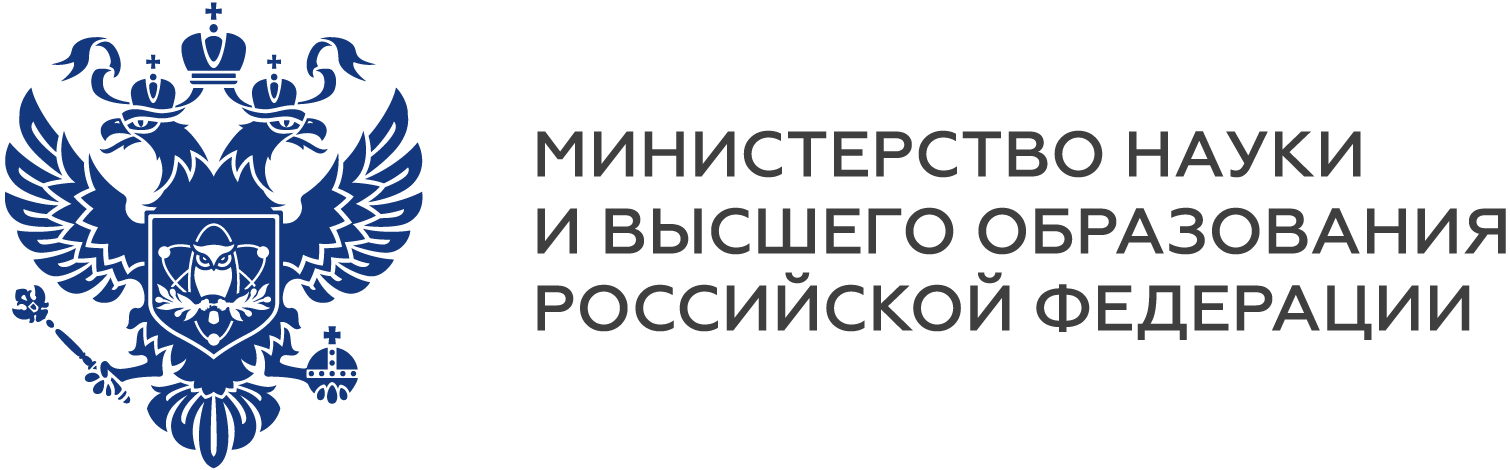 Итоги реализации проекта
Создание и апробация экспериментальной площадки по развитию академической  мобильности  обучающихся и НПР в форме стажировки (04.2023г.– 12.2024г.)
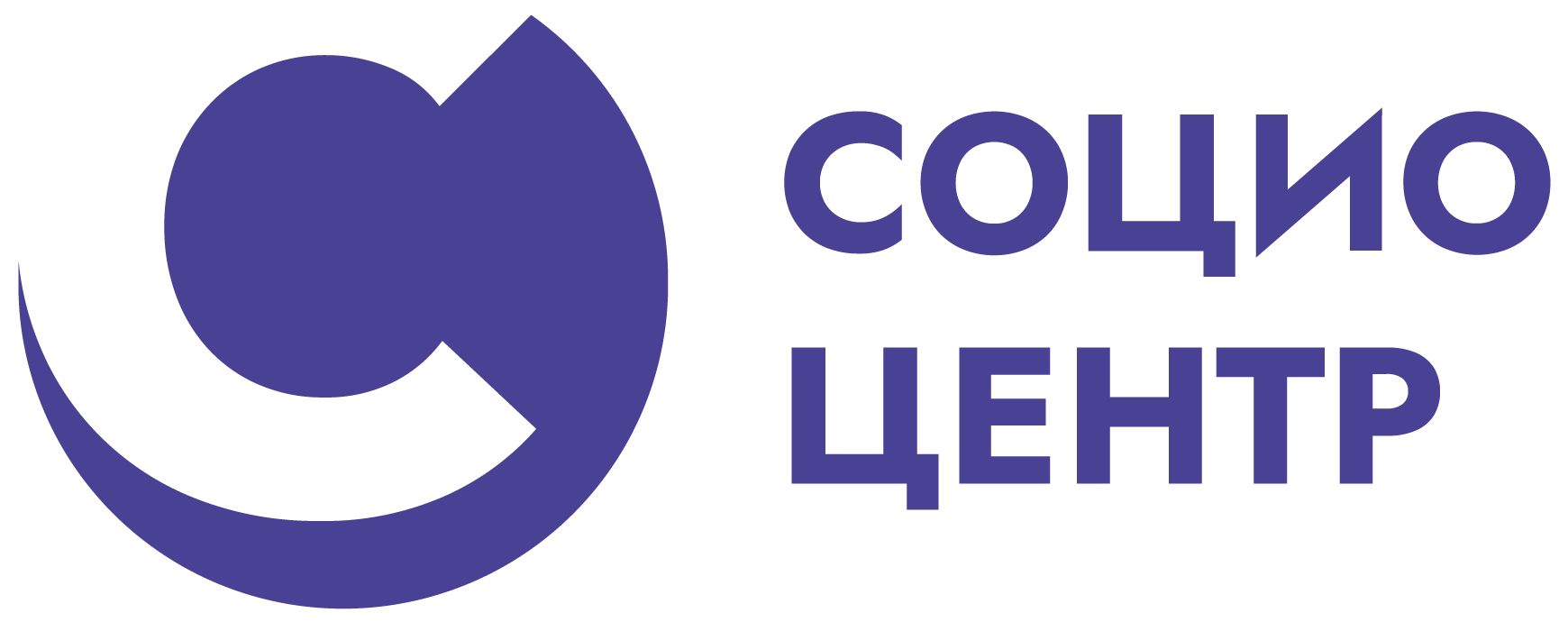 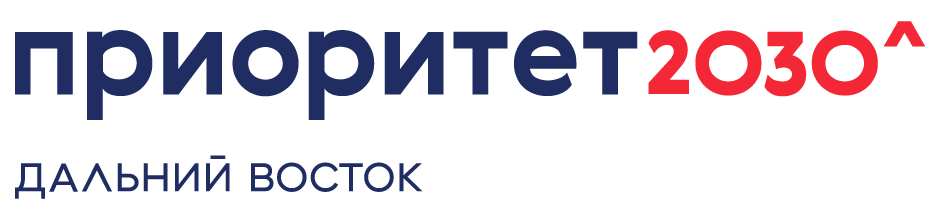 Разработка, утверждение  и   
 актуальное изменение
 регламентирующих документов.
   
Разработка, утверждение и реализация программ стажировок  (34 программы).

Разработка и ведение страницы «Академическая мобильность»: программы, алгоритмы, документы.

Реализация программ   
 стажировок в сторонних 
 организациях (обучающиеся и НПР).

Публикации  в научных изданиях и   
   СМИ.
1
Основные результаты  2023 год Проект «Создание  апробация экспериментальной площадки по развитию академической  мобильности  обучающихся и НПР в форме стажировки» в рамках программы «Приоритет-2030» Утвержден приказом от 6 апреля 2023г. № 223/Осн/пр. Продолжительность инициативы – 1 год 9 месяцев (01.04.2023-31.12.2024)
Партнеры – 18 организаций РФ и 6 зарубежных вузов
Прошли стажировку - 69 человек, в т.ч.:
Ординаторы - 22
Студенты - 14
Преподаватели – 31 (17 Узбекистан)



 - Партнеры – 21 образовательная организация
– 395 человек
Исходящая мобильность
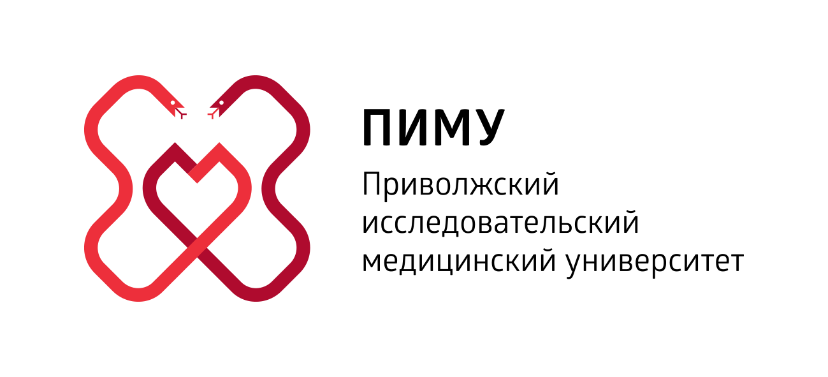 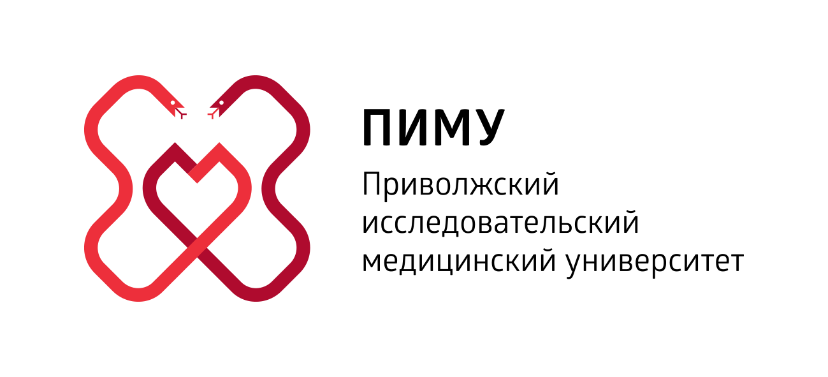 Входящая мобильность
Основные результаты  2024 год Проект «Создание  апробация экспериментальной площадки по развитию академической  мобильности  обучающихся и НПР в форме стажировки» в рамках программы «Приоритет-2030» Утвержден приказом от 6 апреля 2023г. № 223/Осн/пр. Продолжительность инициативы – 1 год 9 месяцев (01.04.2023-31.12.2024)
Партнеры – 8 организаций РФ и 2 зарубежных вуза
Прошли стажировку - 45 человек, в т.ч.:
Ординаторы – 21
Магистры – 2
Аспиранты - 1
Студенты - -
Преподаватели – 21 (8 Узбекистан)



 - Партнеры – 16 образовательная организация
– 149 человек
Исходящая мобильность
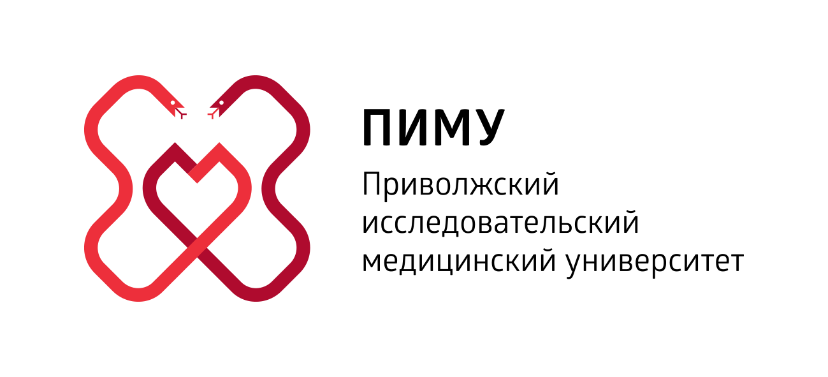 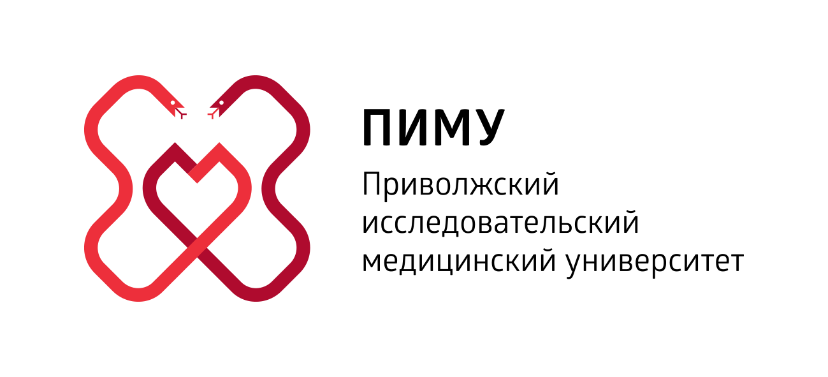 Входящая мобильность
Некоторые результаты исходящей мобильности: опыт кафедральных коллективов
кафедра эндокринологии и внутренних болезней – на постоянной основе каждый квартал 1 преподаватель и 3 ординатора проходят стажировку в ведущих НИИ.
кафедра онкологии, лучевой терапии и лучевой диагностики им. Яхонтова – стажировки преподавателей и ординаторов в ведущих НИИ по онкологии.
кафедра пропедевтики внутренних болезней и гериатрии им. К.Г. Никулина. – стажировка ординатора для трудоустройства на кафедре.
институт стоматологии – применение опыта исходящей  мобильности для наращивания собственных программ.
кафедра  патологической физиологии – совершенствование методологии преподавания .
институт хирургии и онкологии – совершенствование  методики трансплантации печени.
кафедра госпитальной педиатрии – стажировки командой с разным уровнем подготовки –ассистент,  ординатор, студент.
кафедра анестезиологии, реаниматологии и трансфузиологии – стажировка ординаторов по профилю дальнейшего трудоустройства.
кафедра эндокринологии и внутренних болезней Развитие кадрового потенциала
1. «Национальный медицинский исследовательский центр эндокринологии» 
 курс «Редкие заболевания и современные технологии в эндокринологии»,  108 академических часов
очная часть – 72 часа (2 недели работы в НМИЦ)
доступ к электронному обучающему модулю
4 преподавателя
12 ординаторов
2. НМИЦ ТПМ
Курс «Фокусное УЗИ в рамках оказания первичной медико-санитарной помощи», 36 часов
2 преподавателя
1 аспирант
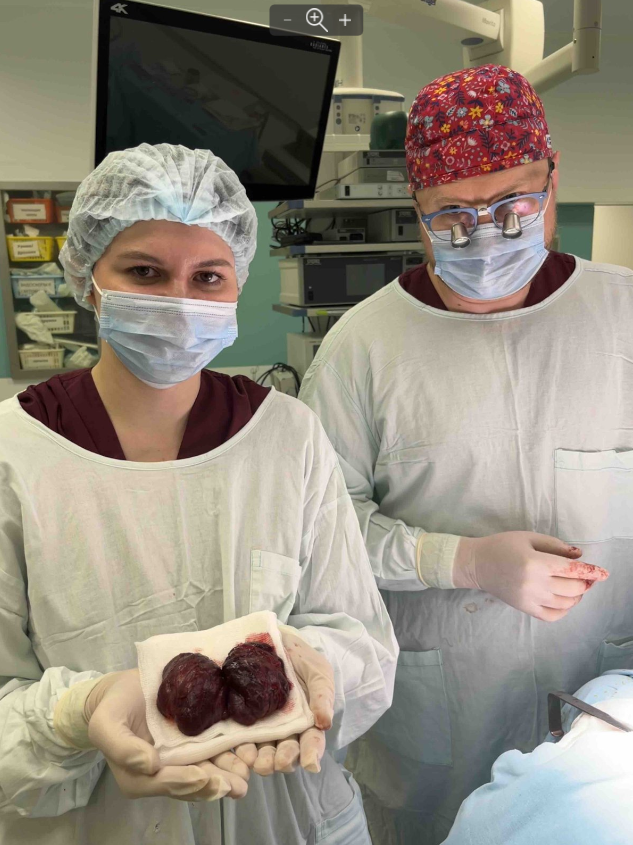 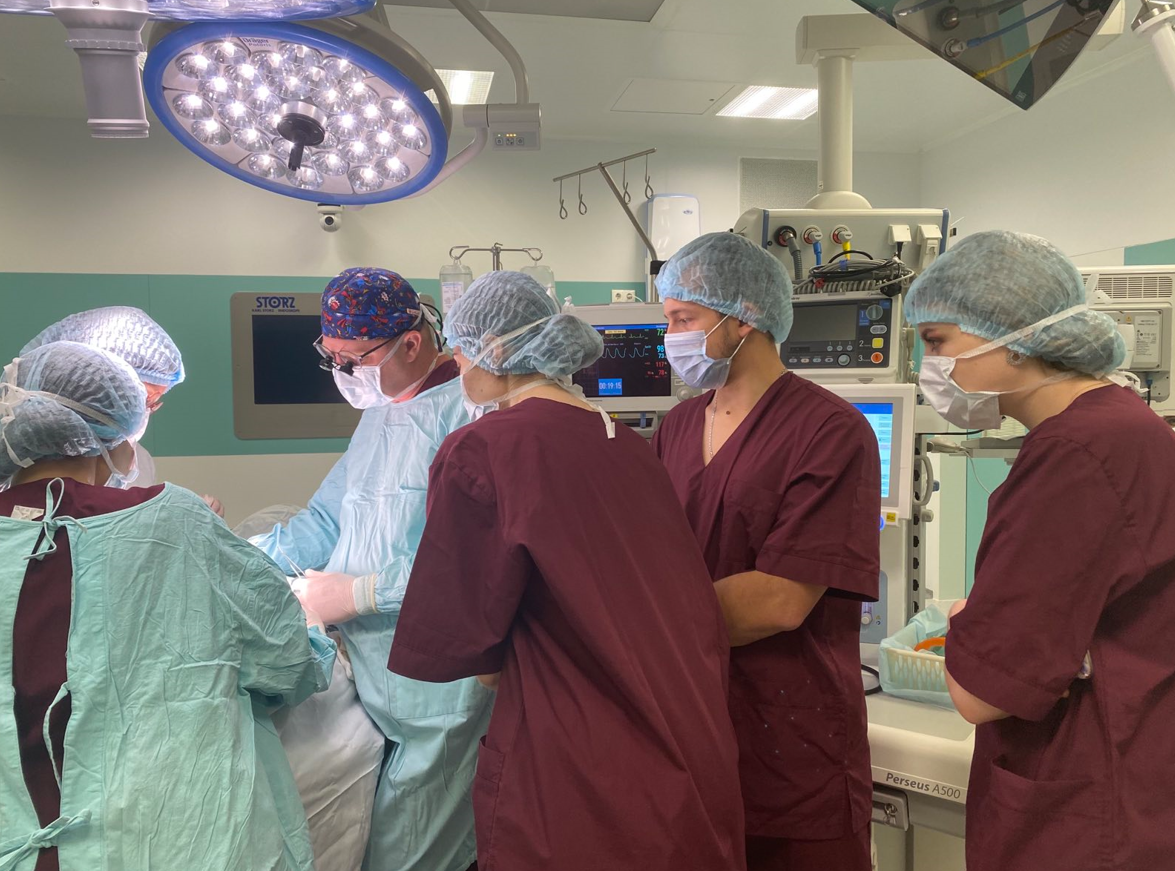 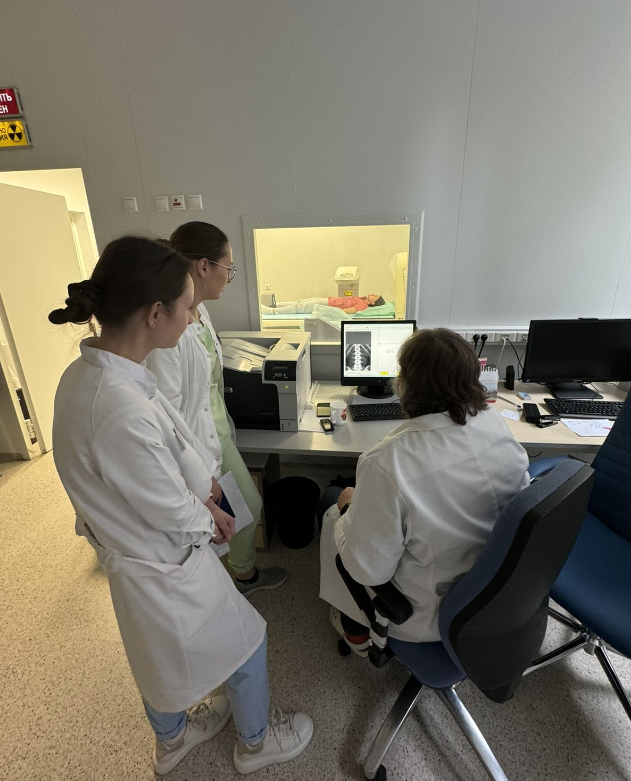 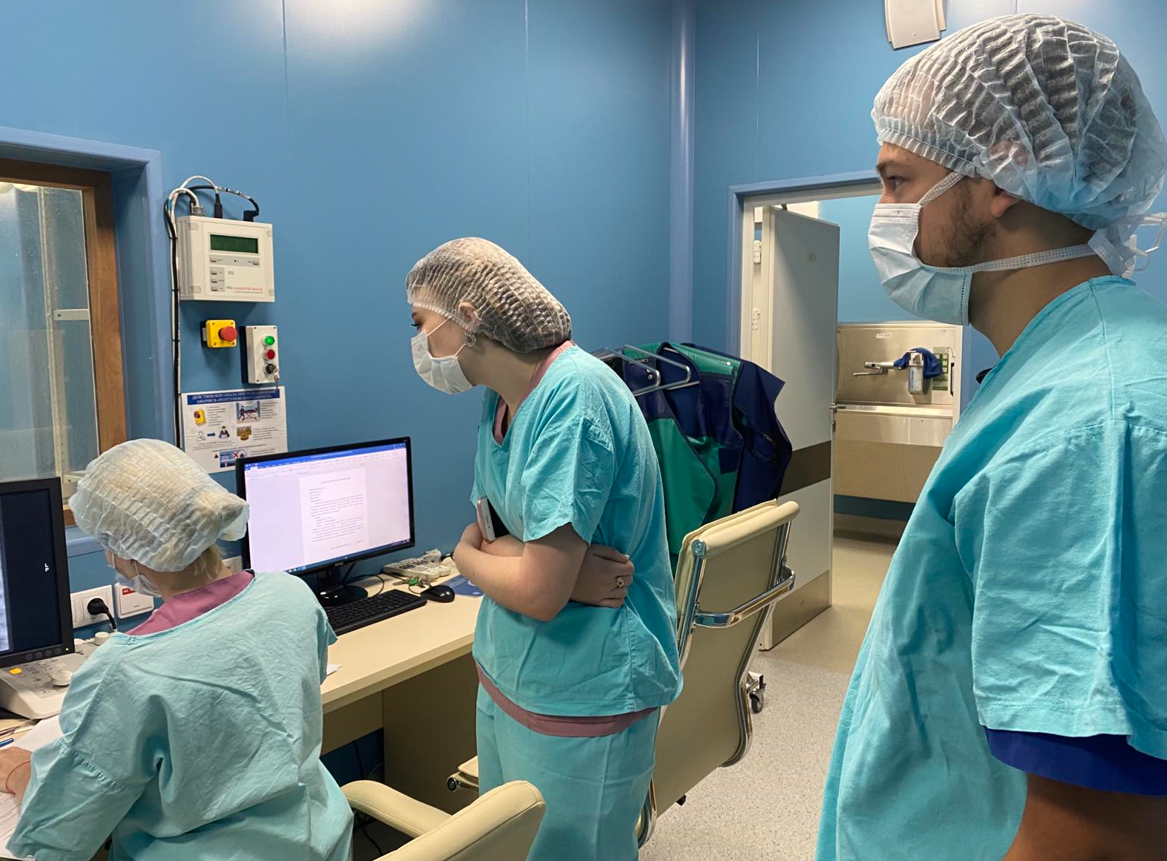 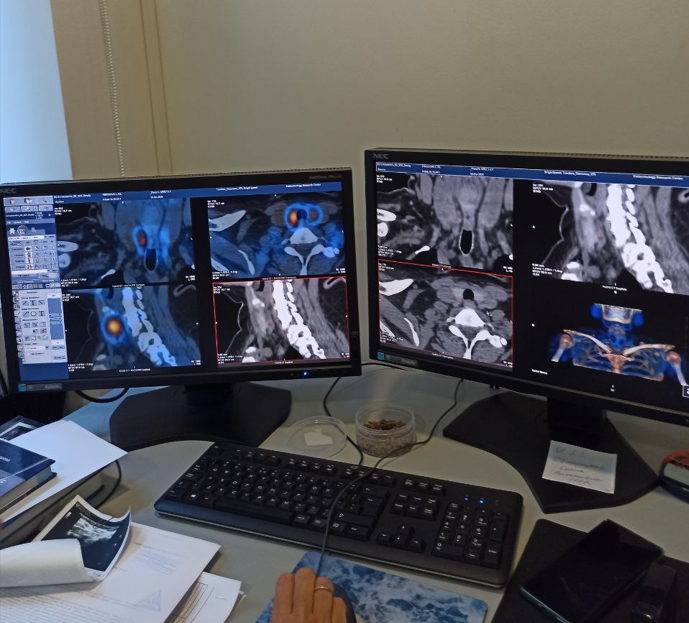 Кафедра терапевтической стоматологии
Очное обучение по программе «Инновационные методы лечения заболеваний полости рта и особенности стоматологической практики» в Государственном медицинском центре «Рамбам», являющемся клинической и академической базой ведущего медико-технологического университета Израиля «Технион».


проведено 8 циклов по Академической мобильности (161 человек)
материалы включены в лекции, семинары, практические занятия для студентов и ординаторов, используются в учебно-лечебном процессе 
создано 3 авторских курса для студентов, ординаторов, врачей, которые размещены на СДО, включающие интерактивные видеолекции (Джалинга):
Проведено более 46 мастер-классов для студентов и ординаторов. Использование технологии Vetlab 
Создан и размещен на СДО  межкафедральный модуль для студентов, ординаторов, врачей: «Профилактика стоматологических заболеваний в различном возрасте» 
Подготовлено к изданию учебное пособие "Алгоритмы лечения заболеваний пародонта" для студентов, ординаторов, 
Подготовлено к изданию учебное пособие "Dental caries" для студентов, ординаторов, врачей на английском языке.
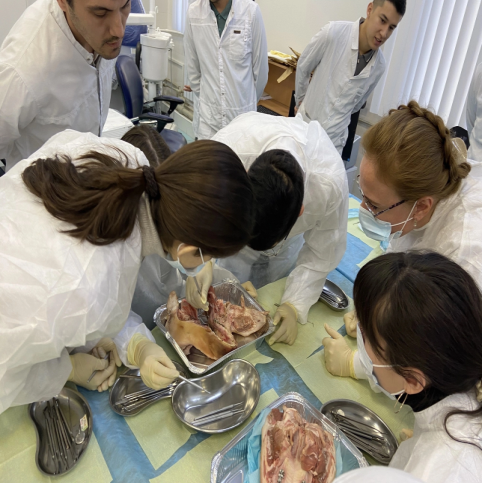 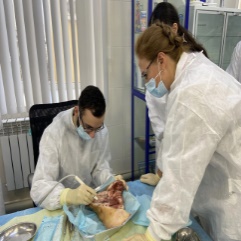 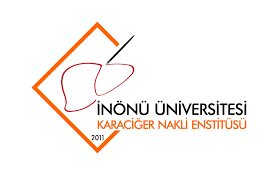 Институт хирургии и онкологии
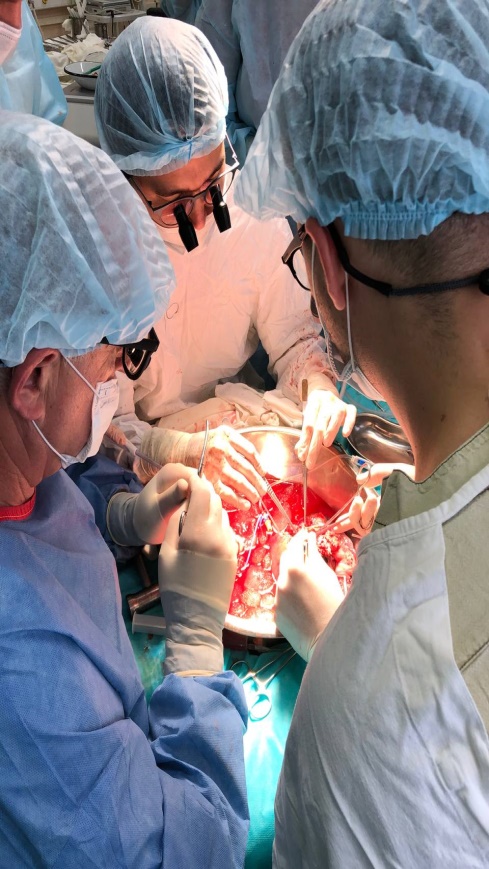 Даты командировки: 17.02.- 09.03.2024г.

Институт трансплантации печени, Университета имени Инёню  г. Малатья, Турция.
Заявленные цели перед стажировкой:
освоение усовершенствованных навыков в области трансплантации печени и ее фрагментов
обмен опытом с преподавательским составом института
укрепление связей в научно-практическом и экспериментальном направлении
Итоги стажировки: 
Освоены усовершенствованных навыков в области трансплантации печени и ее фрагментов, методика перекрёстной родственной трансплантации печени, методика сосудистой реконструкции при сложной анатомии фрагментированной донорской печени. Готов к реализации полученных навыков и компетенций в самостоятельной практике после запуска трансплантационной программы.
Реализованы, впервые в условиях ГАУЗ НО НИИКО НОКОД, три экстракорпоральной резекции печени в условиях холодовой ишемии (аутотрансплантации печени) под руководством директора института хирургии и онкологии д.м.н., профессора Загайнова В.Е.
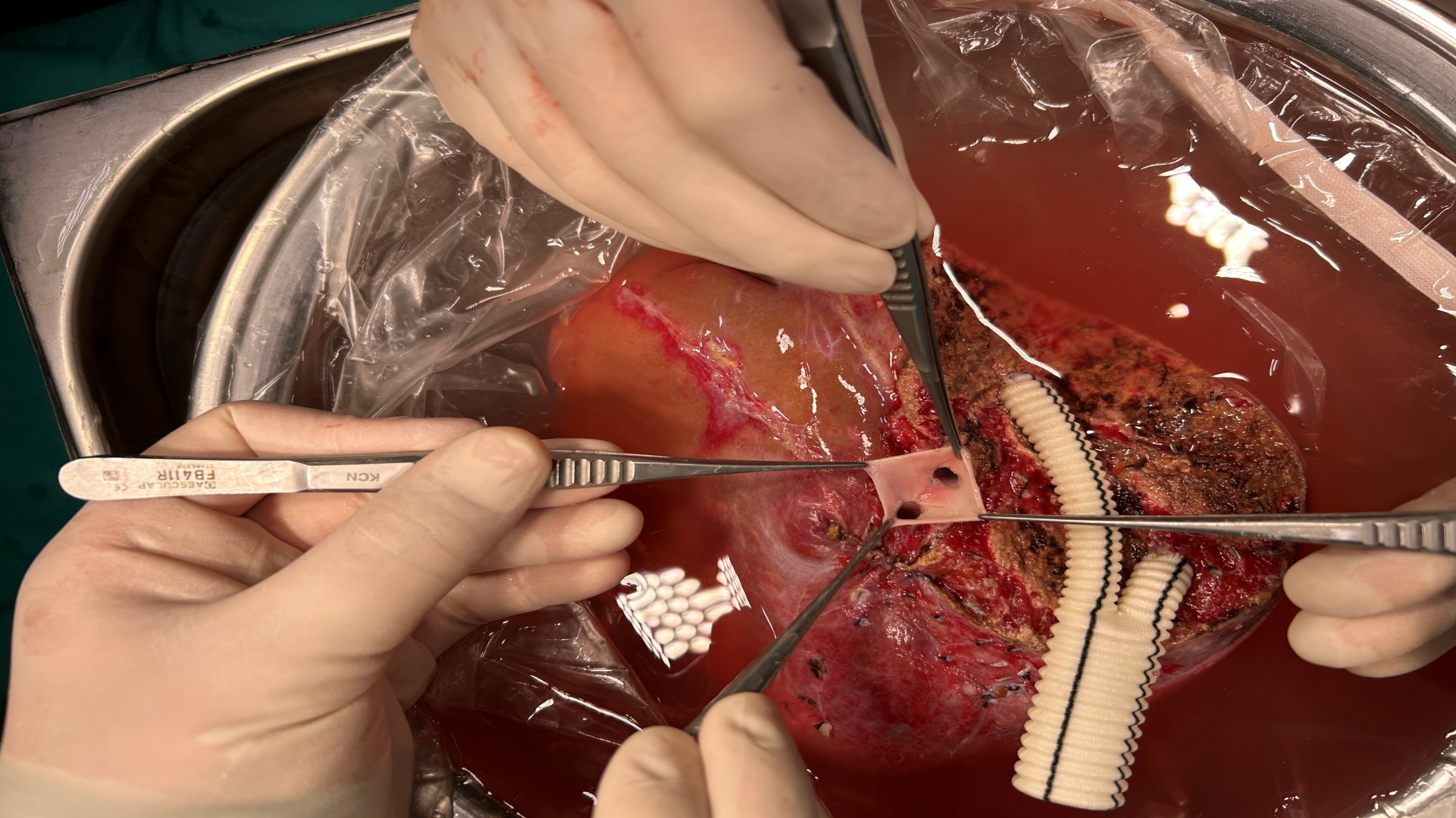 кафедра анестезиологии, реаниматологии и трансфузиологии (ординаторы)
Программа «Анестезиология-реаниматология» в Перинатальном центре ФГБОУ ВО «СПбГПМУ» МЗ РФ 
Во время стажировки ординаторы активно участвовали в лечебной работе с врачами анестезиологами-реаниматологами отделения реанимации и интенсивной терапии для новорождённых.
Прошли практику и освоили компетенции в следующих направлениях:
Обеспечение анестезиологического пособия у новорождённых:.
Респираторная поддержка у новорождённых.
Поддержка гемодинамики у новорождённых.
Антибактериальная терапия у новорождённых:.
Ведение медицинской документации:.
Тактика ведения пациентов.
Ведение пациентов с хирургической патологией.
В настоящий момент ординаторы трудоустроены врачами-стажерами в отделении реанимации и интенсивной терапии для новорождённых ГБУЗ НО «НОДКБ», где активно используют освоенные в процессе стажировки навыки и приобретенный опыт.
входящая мобильность
Динамика 2023-2024 гг.
3
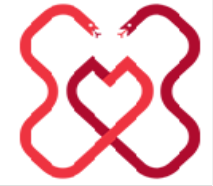 Кафедра патологической анатомии
Тематические циклы для обучения ординаторов из других ВУЗов
Морфологическая диагностика  болезней желудка и кишечника
Морфологическая диагностика узловых образований щитовидной железы
Морфологическая диагностика опухолей мозга
Морфологическая диагностика опухолей костей и мягких тканей
Морфологическая диагностика гинекологической патологии
Морфологическая диагностика опухолей кожи
Москва
Санкт-Петербург
Ярославль
Чебоксары
Нижний Новгород

46 человек
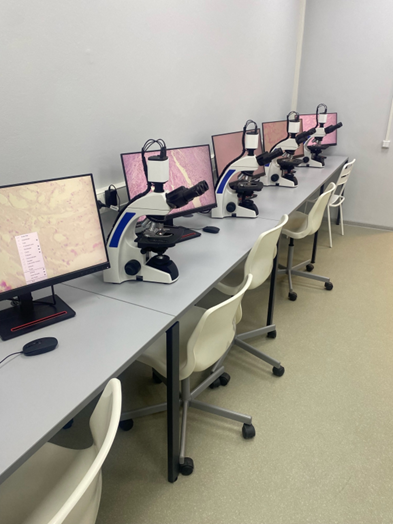 Отзывы:
Выражаю огромную благодарность за организацию цикла, проходившего на кафедре патанатомии ПИМУ. Кабинет оснащён современными микроскопами, подключёнными к мониторам компьютера. 
Очень насыщенно проходило обучение в течении 3-х дней. Интересная лекционная часть с отцифрованными препаратами, огромный багаж знаний по ИЦХ, по написанию заключения в соответствии с классификацией ТIS RFCS. 
На практике был показан архив цитол. стёкол «НОКОД», каждый случай покрашен традиционным методом, ИЦХ, "клеточный блок" и сопоставлено с гистологией пациента (ЭТО просто высший пилотаж!!!). Обсуждались препараты коллег из других медучреждений. Было много полезной и новой информации, доступно показано и рассказано. Спасибо за стажировку!
10
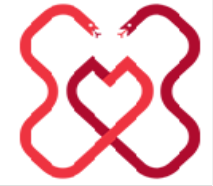 ПОВЫШЕНИЕ КВАЛИФИКАЦИИ ПРЕПОДАВАТЕЛЕЙ В ОБЛАСТИ ЦИФРОВИЗАЦИИ ОБРАЗОВАНИЯ.
Москва
Санкт-Петербург
Ярославль
Чебоксары
Нижний Новгород

           50 человек
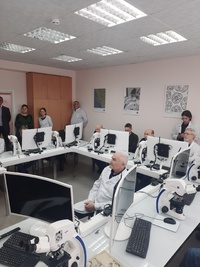 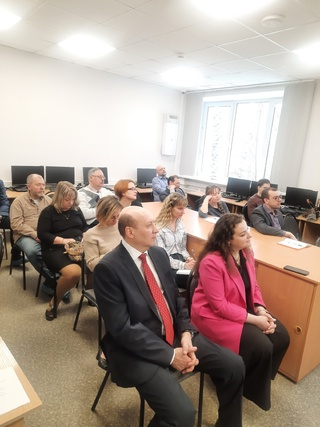 Цикл повышения квалификации для педагогов, совместно 
с Ярославским ГМУ  «Использование цифровых технологий 
в преподавании морфологических дисциплин».
Отзывы:
Понравилась добрая и теплая обстановка на данной стажировке. Положительное впечатление произвели методика преподавания патологической анатомии и патологоанатомический музей. 
Метод цифровой микроскопии добавила в преподавательскую деятельность. Информировала студентов о чудесном электронном курсе по дисциплинам "Гистология" и "Патологическая анатомия" Ярославского ГМУ.
Стажировка была очень познавательна, все очень понравилось, особенно ознакомление с различными форматами цифрового обучения.
Хорошая наглядность, интересная подача материала.
11
кафедра кинической лабораторной диагностикиЦИФРОВАЯ УЧЕБНАЯ ЛАБОРАТОРИЯ  МИКРОСКОПИИ
Цифровая лаборатория представляет собой учебный класс оптической, цифровой и виртуальной микроскопии и состоит из:
1 места преподавателя, 8 мест для обучающихся;
микроскопа с интегрированной видеокамерой и монитора, на который выводится информация с микроскопа на каждом рабочем месте;
видеопанели коллективного пользования;
программного обеспечения и системы управления;
все микроскопы соединены между собой в единую цифровую исследовательскую среду, позволяющую активно обмениваться данными. 
в рамках академической мобильности прошли обучение в цифровой лаборатории студенты из  Москвы и Белгорода. Студенты приобрели ценные навыки микроскопии, которые пригодятся им в дальнейшей успешной учебе и в практическом здравоохранении.
Цифровая учебная лаборатория микроскопии позволила реализовать одновременно персонифицированный подход в обучении и коллективную работу преподавателя и обучающихся, а также сформировать цифровые компетенции выпускников

Отзывы: 
Информация была очень полезна. Работа на новых устройствах – уникальный опыт.
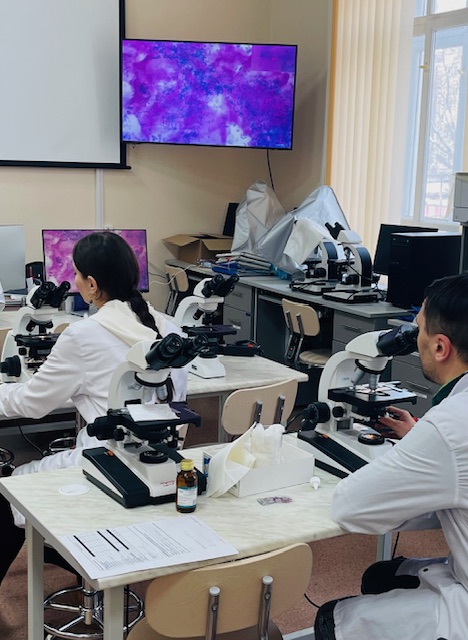 Кафедра хирургической стоматологии и челюстно-лицевой хирургии
Отзывы:
Мы с командой из Пермского Государственного Медицинского Университета им. Е.А. Вагнера принимали участие в стажировке по хирургической стоматологии и челюстно-лицевой хирургии в ПИМУ. Все было невероятно интересно, доступно для понимания и очень тщательно организовано! 
Очень интересна и важная информация, замечательно структурированная. 
Отдельную благодарность хочется выразить за предоставление практического блока, где можно было сразу же закрепить теоретические знания. Все очень понравилось! Надеюсь, побывать у вас в гостях еще раз.
Очень понравилась практическая часть.
Очень полезный и интересный курс, преподаватели выкладывались на максимум, стараясь уделить время каждому студенту.
Десневые аутотрансплантаты. Хирургия. Методика забора и работы с аутотрансплантатами от «А» до «Я»
Искусство удаления зубов в аспекте современной стоматологии: от простых протоколов к сложным
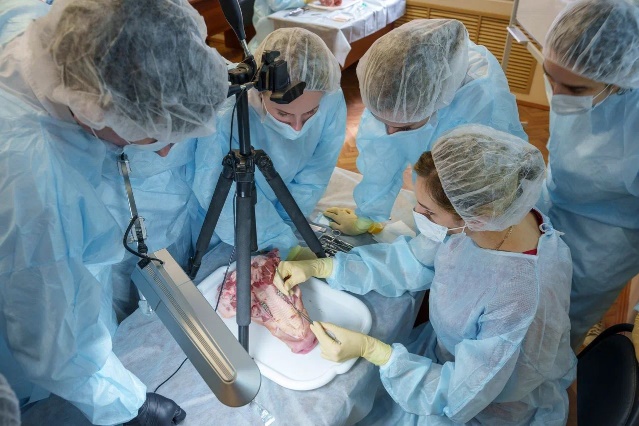 кафедра фармацевтической химии и фармакогнозии
Программа стажировки «Оценка эквивалентности дженериков методом «Биовейвер», 18 часов
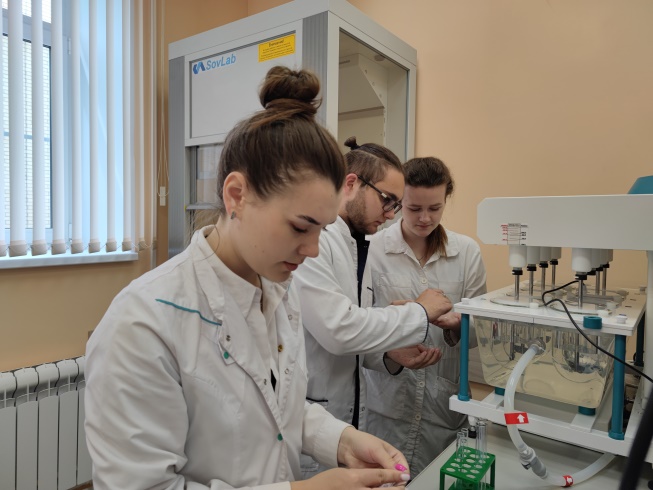 Содержание программы:
Знакомство с методикой биовейвера; проведение теста сравнительной кинетики растворения.
Приобретение навыков работы на тестере растворения твердых лекарственных форм.

Данная тема не входит в рабочие программы фармацевтического факультета, но процедура «Биовейвер» – актуальная методика оценки биоэквивалентности in vitro (Решение Совета ЕЭК № 85).

Отзывы:

Доброжелательный коллектив, хорошо оборудованная лаборатория, интерес появился абсолютно к каждой методике и оборудованию, интересный и красивый город.
кафедра фармацевтической химии и фармакогнозии
Программа стажировки «Технологические процессы ТЛФ», 18 часов
Содержание программы:
Приобретение навыков производства качественных твердых лекарственных форм на технологическом оборудовании (получение твердых лекарственных форм с разными вспомогательными веществами и оценка фармацевтико-технологических свойств).

Проведено 7 стажировок (всего 17 человек).

Контингент:
Студенты 4-5 курса ФГБОУ ВО ЯГМУ Минздрава России,
Смоленского ГМУ МЗ РФ;
Магистранты и преподаватель ИГХТУ

Отзывы:
Хочется выразить благодарность преподавательскому составу кафедры фармацевтической химии и фармакогнозии за приятную атмосферу на стажировке, внимательность и заинтересованность к нашему делу. 
Благодаря современному оборудованию и профессионализму сотрудников мы освоили и закрепили теоретический материал, получили колоссальный опыт производства и анализа твёрдых лекарственных форм.
Больше всего заинтересовало оборудование, последовательность и технология процессов. Пожелание -продлить время программы, увеличить количество дней стажировки.
Больше всего запомнился классный коллектив, доступность объяснения материала, экскурсия в ПИМУ. Все супер, все классно. Можно улучшить только одно, если стажировку сделать не 3 дня, а побольше😍!!!
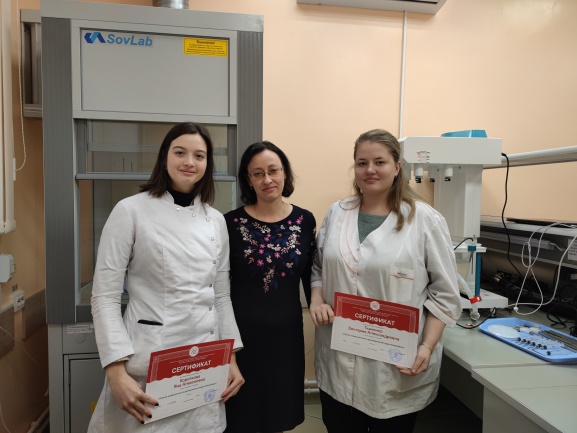 Кафедра биологии
Программа профессиональной переподготовки «Молекулярная биология. Генетика»
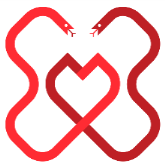 2023 г
ВУЗы-партнеры: Слушатели Кировского государственного медицинского университета, 
Тверского государственного медицинского университета.

Отзывы:
Очень полезна была практика, увидеть пациентов вживую, поприсутствовать на приеме у Черневского (безумно понравились его занятия). 
Увидеть на практике выделение ДНК, постановку ПЦР.
Огромное спасибо ПИМУ за предоставленную возможность стажировки.
Хорошая организация, приветливые преподаватели, грамотный подход к обучению и практике.
Кафедра госпитальной педиатрии на базе детской городской больницы №1
Университетская клиника ПИМУ
Молекулярно-генетическая лаборатория в Институте фундаментальной медицины
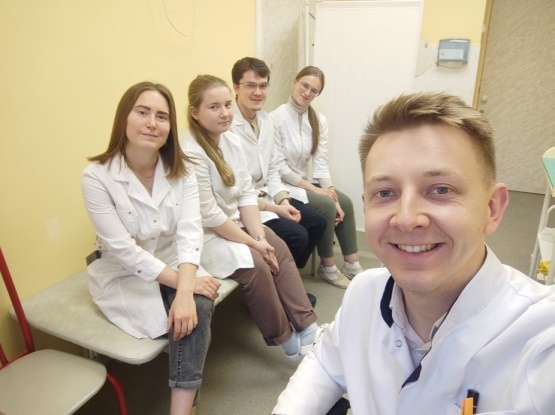 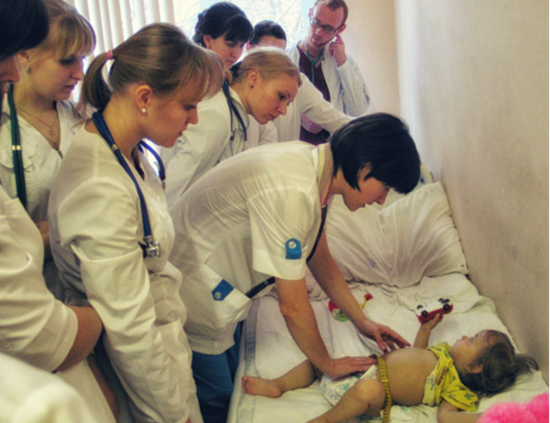 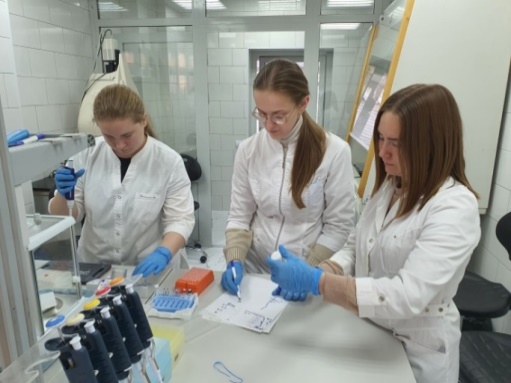 ознакомление с методиками выделения ДНК из клеточных культур, постановки реакции ПЦР, интерпретация данных генетических исследований
совместные с генетиком очные консультации пациентов неврологического отделения Университетской клиники ПИМУ
осмотр пациентов в отделениях патологии новорожденных, отделении старшего и раннего возраста, оценка состояния пациентов, обсуждение предполагаемого диагноза
Кафедра глазных болезней
Эксклюзивно для клинических ординаторов разработаны новые программы в виде циклов 18ч. (ВетЛаб) 
по темам:
 «Базовые навыки микрохирургии глаза»,
 «ПХО при открытой травме глаза», «Микрохирургия глауком»
Начинающие (ординаторы 1 года обучения) овладевают навыками работы с микрохирургическими инструментами, формирования разрезов и наложения швов
Имеющие базовые навыки (ординаторы 2 года обучения)имеют возможность овладеть техниками первичной хирургической обработки при травме глаза и выполнения базовых антиглаукоматозных операций: синустрабекулэктомии и глубокой склерэктомии
Обучение проходит только с использованием свежих изолированных глаз животных, современных микрохирургических инструментов и операционных микроскопов, в условиях, максимально приближенных к реальной работе офтальмологической микрохирургической операционной
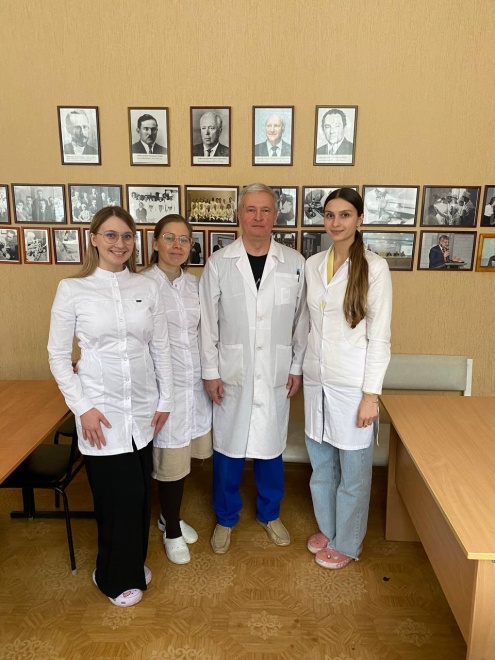 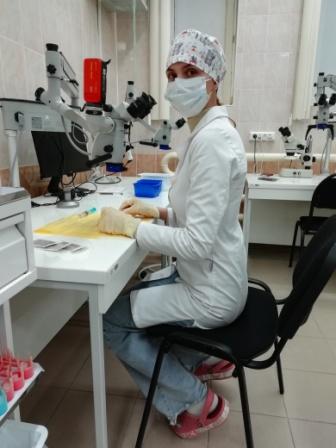 Кафедра госпитальной хирургии им. Б.А. КоролеваЛапароскопическая хирургия: базовый курсЛапароскопическая хирургия: продвинутый курс
Отзывы:

Было очень полезным научится базовым навыкам работы с лапароскопическими инструментами. 
Последний этап был самым впечатляющим, настоящие органы, кровотечения при неаккуратной работе с инструментами, коагуляция и продолжение операции. 
Отношение наставников заслуживают большого уважения! Спасибо огромное за тёплый приём и за продуктивно проведённое время!
Преподаватель подробно разбирал технику с каждым, указывал на ошибки, предлагал пути улучшения навыков. 
Понравилось техническое оснащение симуляционного центра университета.
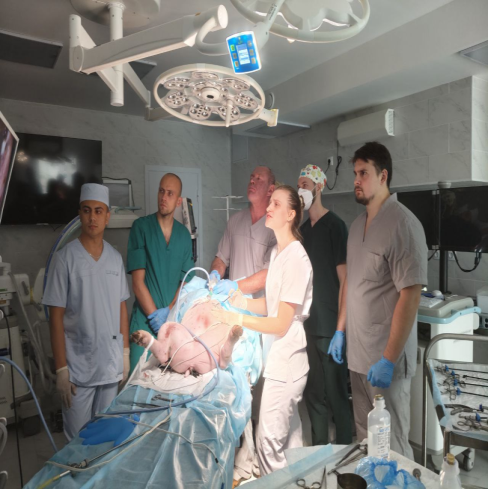 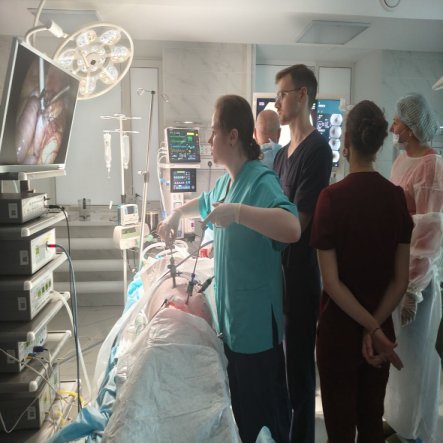 Все только начинается !
Точки роста для развития:
1.     Положительный опыт входящей мобильности
Положительный опыт исходящей мобильности
 Запросы от внешних организаций:
Конкретные программы.
 Увеличение длительности стажировок
4.    Продление проекта на 2025 год
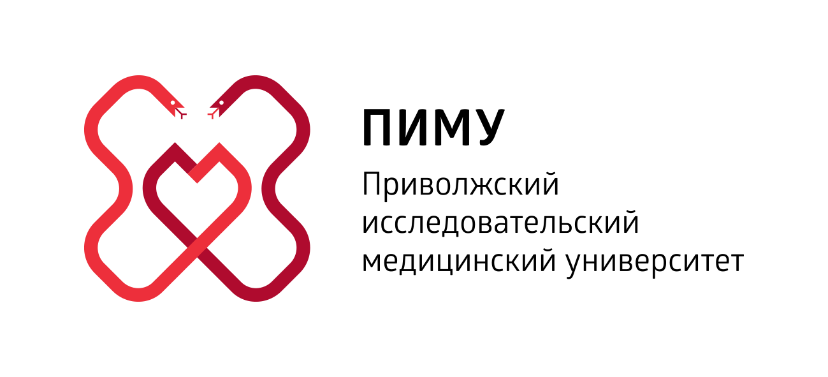 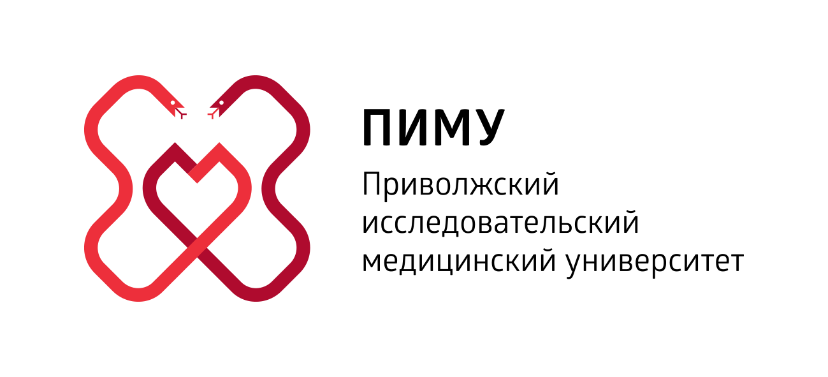